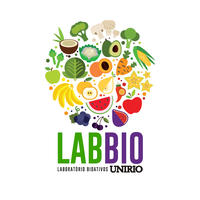 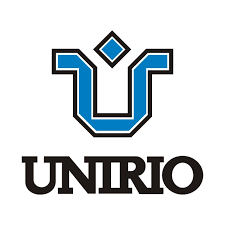 UNIVERSIDADE FEDEREAL DO ESTADO DO RIO DE JANEIRO
Centro de ciências biológicas e da saúde
Laboratório de Bioativos
Orientadora: Édira Castello Branco de Andrade Gonçalves
Aluna: Giovanna da Silva Jannoni de Paiva
Comer 2 colheres de feijão
Comer 1 colher cheia de arroz
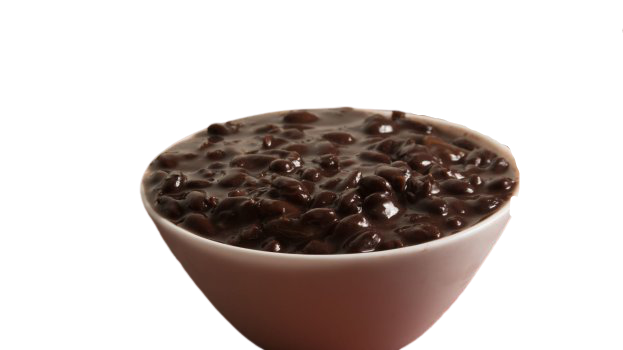 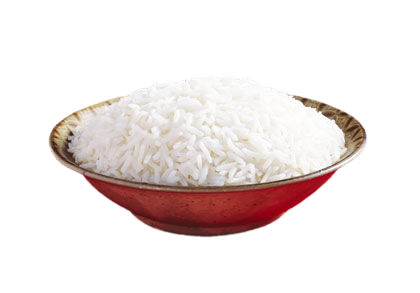 Comer 1 garfada cheia de macarrão
Comer 1 pedaço de carne
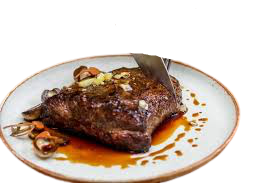 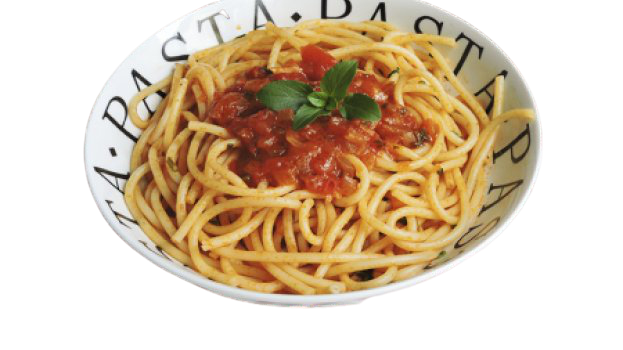 Comer 1 pedaço de peixe
Comer 1 pedaço de frango
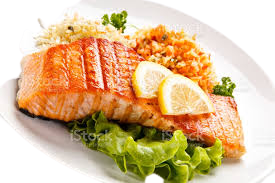 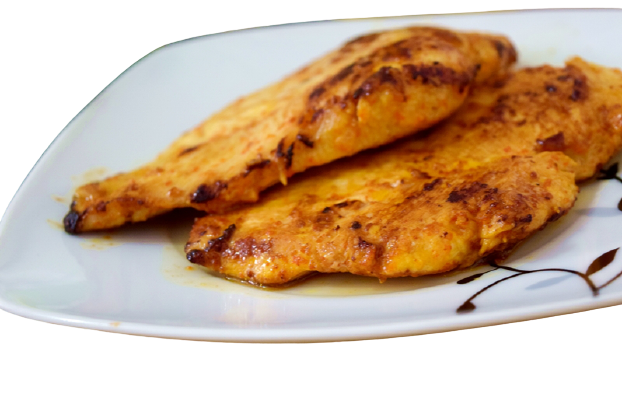 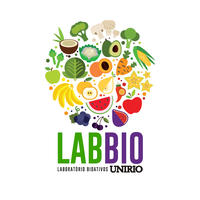 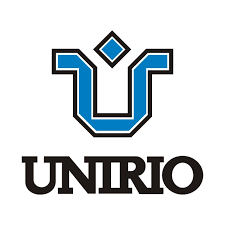 UNIVERSIDADE FEDEREAL DO ESTADO DO RIO DE JANEIRO
Centro de ciências biológicas e da saúde
Laboratório de Bioativos
Orientadora: Édira Castello Branco de Andrade Gonçalves
Aluna: Giovanna da Silva Jannoni de Paiva
Comer 1 pedaço de ovo
Comer 1 pedaço de queijo
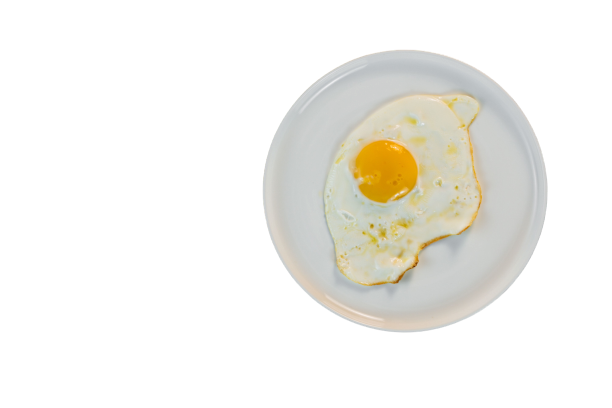 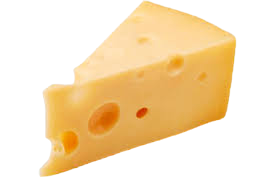 Comer 1 pedaço de peixe
Comer 1 pedaço de algum legume
Comer 1 pedaço de alguma fruta
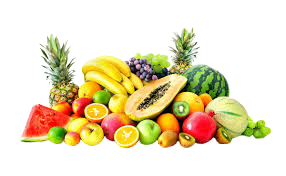 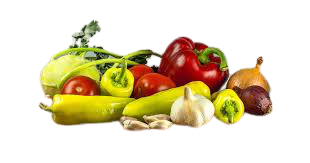 Comer 1 pedaço de alguma verdura
Comer um alimento de cor verde
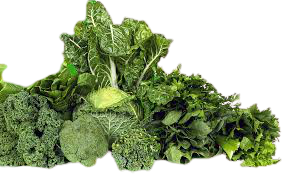 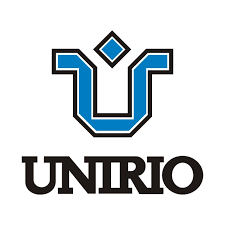 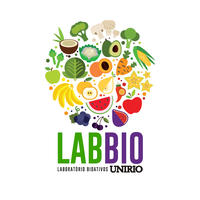 UNIVERSIDADE FEDEREAL DO ESTADO DO RIO DE JANEIRO
Centro de ciências biológicas e da saúde
Laboratório de Bioativos
Orientadora: Édira Castello Branco de Andrade Gonçalves
Aluna: Giovanna da Silva Jannoni de Paiva
Comer uma alimento da cor preta
Mastigar 20 x um alimento do prato
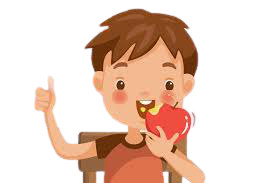 Comer uma alimento da cor roxa
Comer uma alimento da cor rosa
Comer uma alimento da cor amarela
Comer uma alimento da cor vermelha
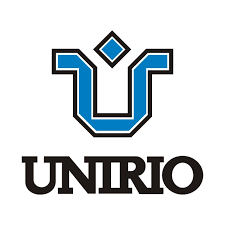 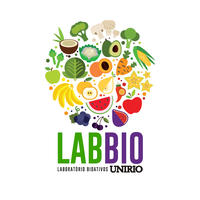 UNIVERSIDADE FEDEREAL DO ESTADO DO RIO DE JANEIRO
Centro de ciências biológicas e da saúde
Laboratório de Bioativos
Orientadora: Édira Castello Branco de Andrade Gonçalves
Aluna: Giovanna da Silva Jannoni de Paiva
Chefe manda
Pula vez!
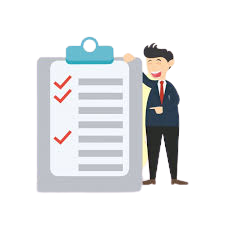 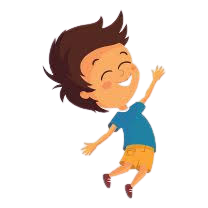 Comer um pedaço de banana
Comer 2 morangos
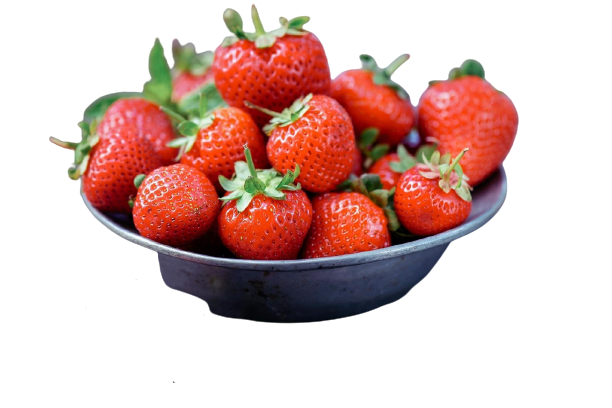 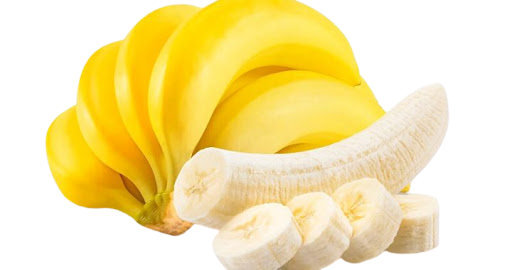 Comer um alimento de cor marrom
Comer um alimento de cor branca
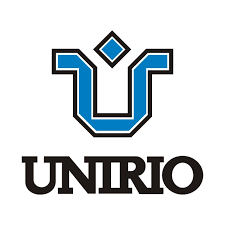 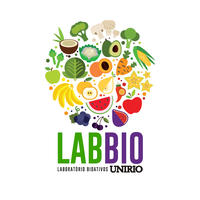 UNIVERSIDADE FEDEREAL DO ESTADO DO RIO DE JANEIRO
Centro de ciências biológicas e da saúde
Laboratório de Bioativos
Orientadora: Édira Castello Branco de Andrade Gonçalves
Aluna: Giovanna da Silva Jannoni de Paiva
Comer um pedaço de mamão
Comer um pedaço de manga
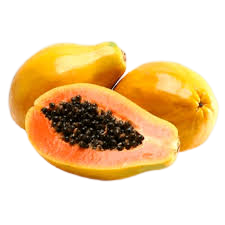 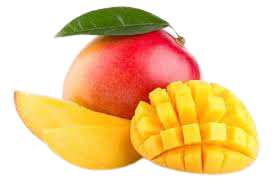 Comer 1 pedaço de maçã
Comer 1 gomo de tangerina
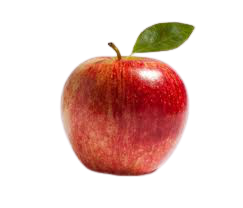 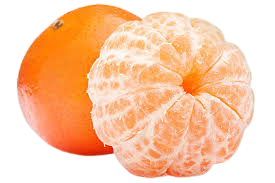 Comer 2 bagos de uva
Comer 1 pedaço de pêra
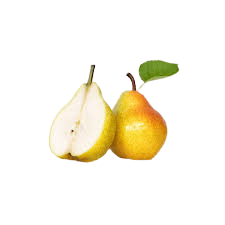 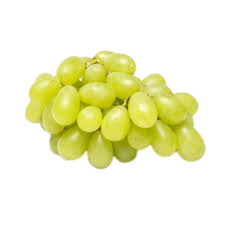 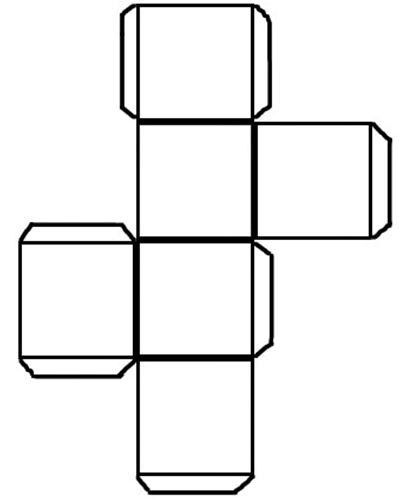 Comer um pedaço de pêra
Comer 2 bagos de uva
Comer 1 pedaço de maçã
Experimentar um pedaço de batata